UNCLASSIFIED
Improving Seminar Wargaming Tool jSWAT
Lance Holden
Land Simulation, Experimentation and Wargaming, DST Group
[Speaker Notes: Introduce self, co-authors, organisation and paper.

Introduction on work:

One of our functions is to analyse the complex domain of close combat and to provide reports on the impact of changes in equipment or strategy. To support this we use a series of combat simulation tools to provide evidence for analysis. These simulation tools often have complex data requirements.]
UNCLASSIFIED
Introduction
Overview
Seminar Wargaming
jSWAT
Improvements
Red Commander
Analysts
BOS Staff
Adjudicator
Blue Commander
Round-table game(with shared map)
UNCLASSIFIED
Seminar Wargaming
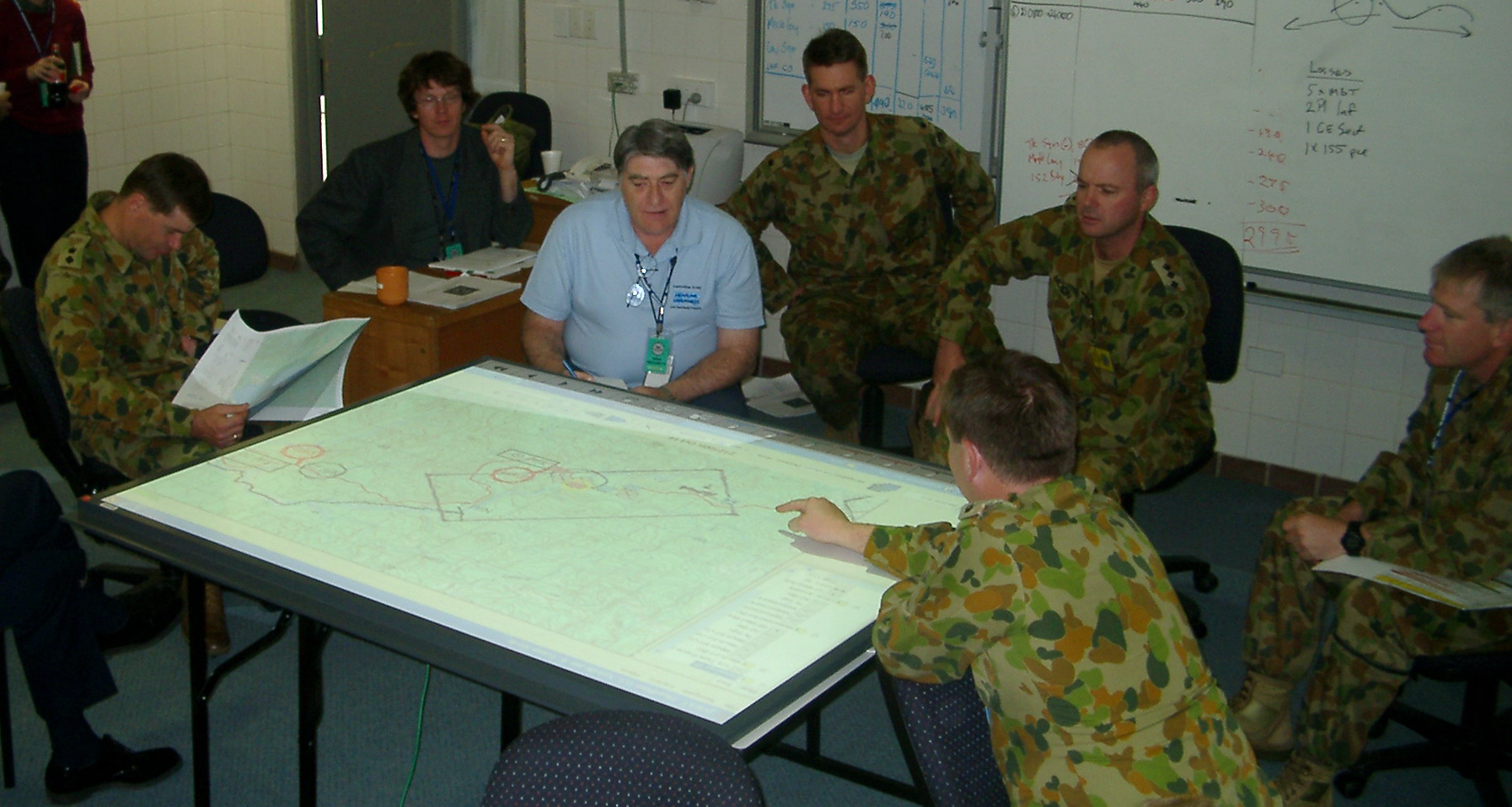 UNCLASSIFIED
jSWAT
joint Seminar Wargame Adjudication Tool
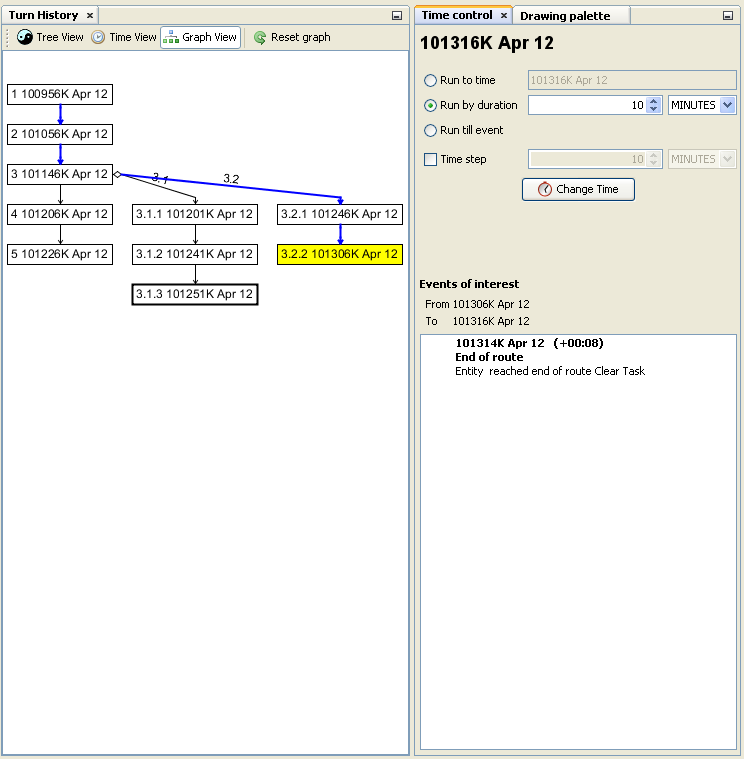 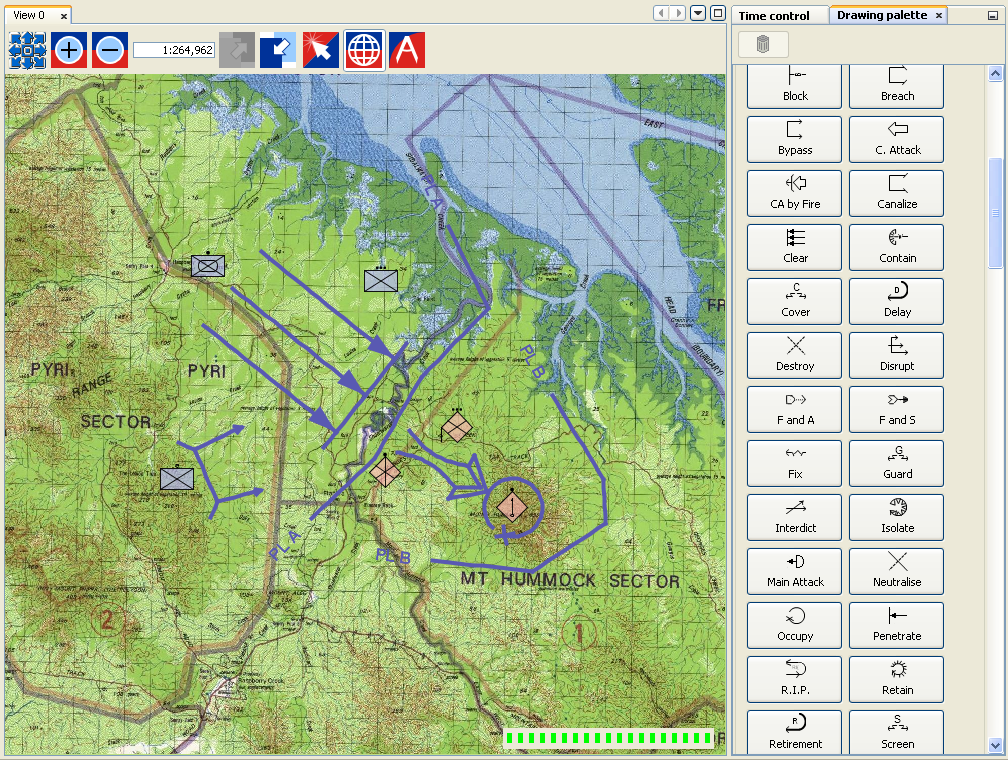 [Speaker Notes: Overview slide, will be replace with actual 5 minute or less jSWAT demonstration of icon movement, graphics and turn history.]
UNCLASSIFIED
Goal
Keep and view all game state data
UNCLASSIFIED
Data
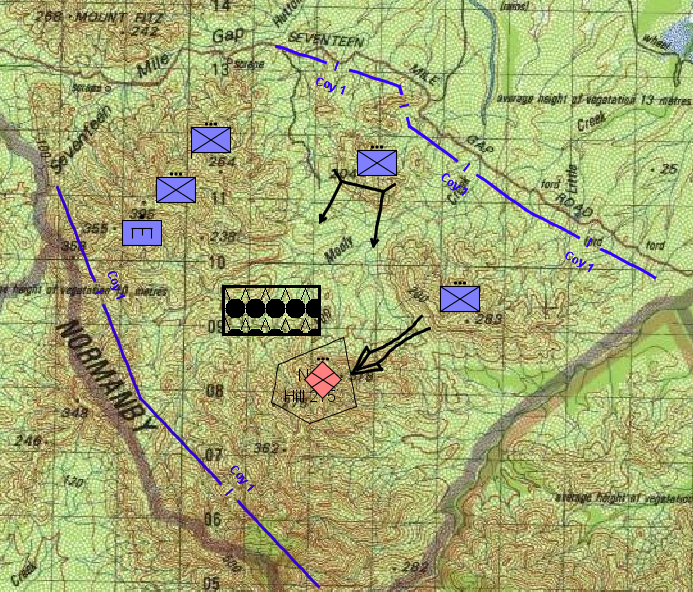 Unversioned
Turn 1.1
Current Data
Plans
ORBAT
Wargame
UNCLASSIFIED
Data
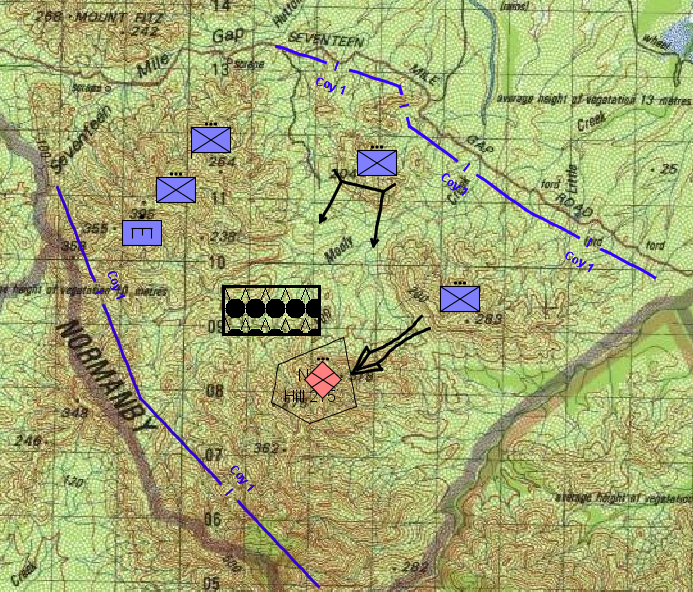 Unversioned
Turn 1.1
Current Data
UNCLASSIFIED
Data
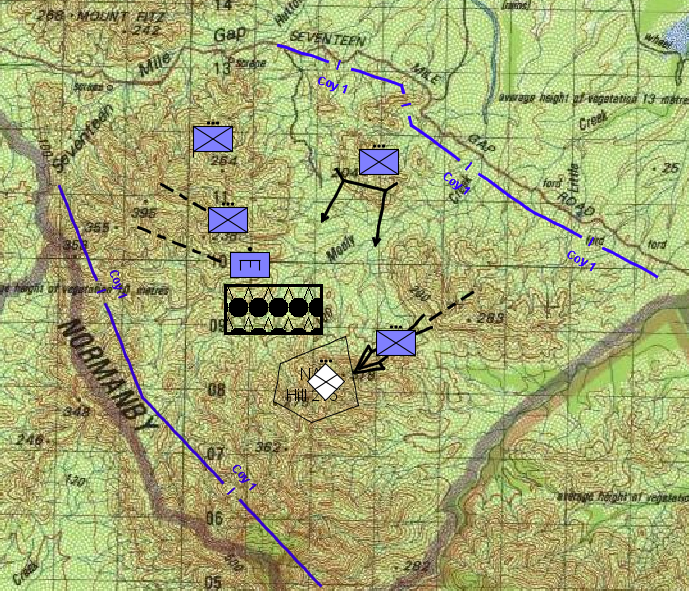 Unversioned
Current Data
Turn 1.1
UNCLASSIFIED
Data
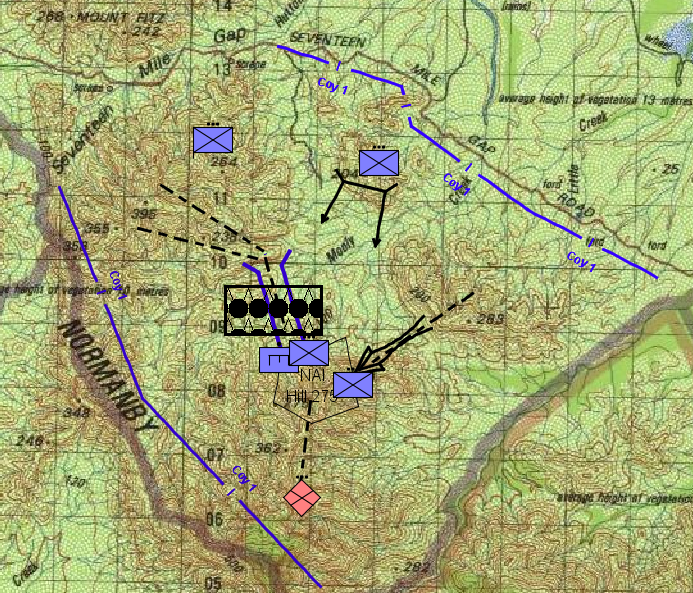 Unversioned
Current Data
Turn 1.2
Turn 1.1
UNCLASSIFIED
Data
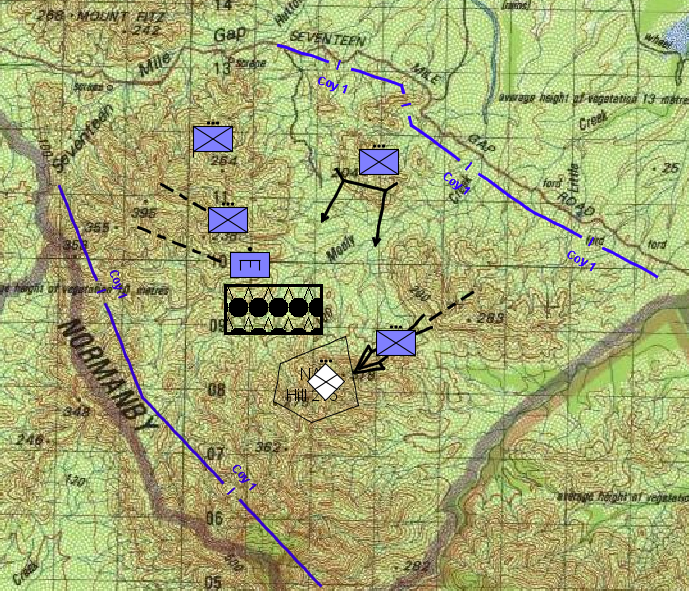 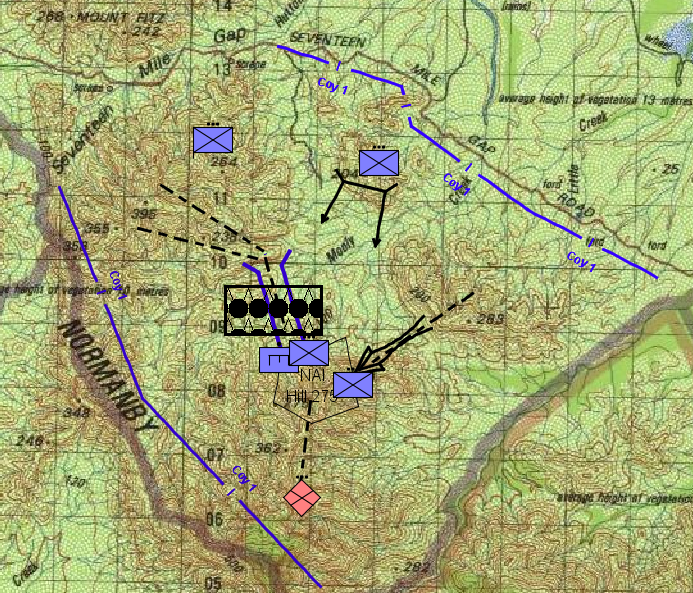 Unversioned
Current Data
Turn 1.1
Turn 1.2
Go Back
UNCLASSIFIED
Data
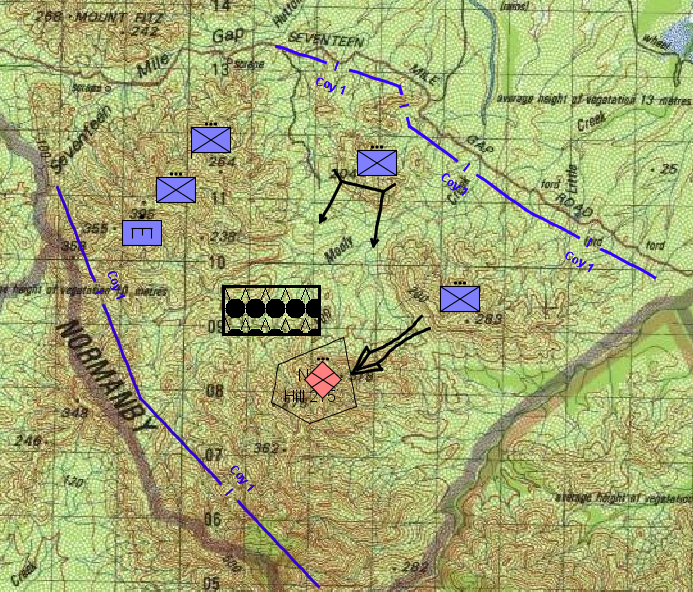 Unversioned
Current Data
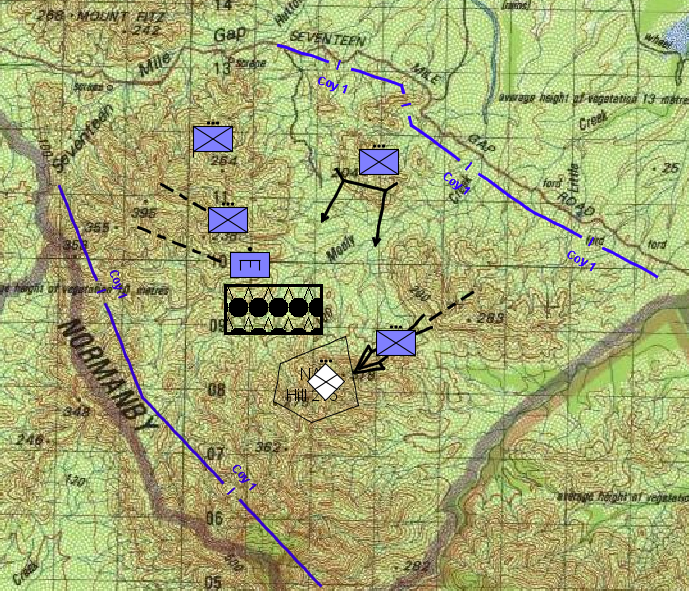 Needs Improvement
Lost
Turn 1.1
Turn 1.2
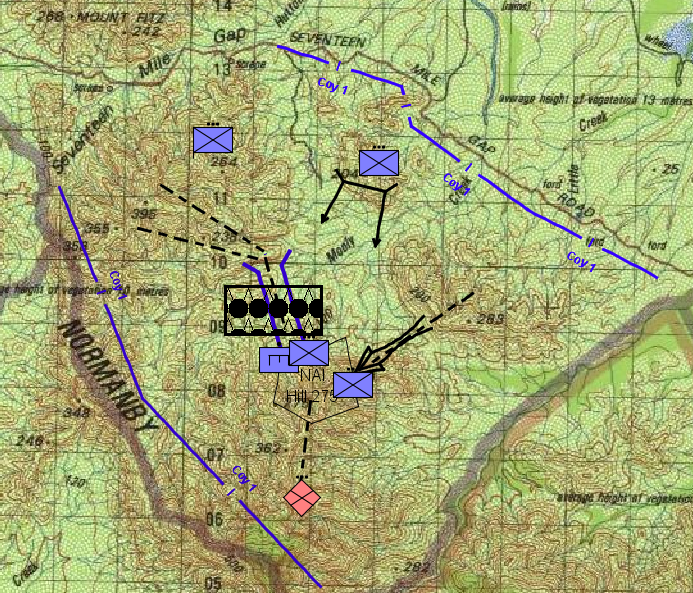 UNCLASSIFIED
Data - View
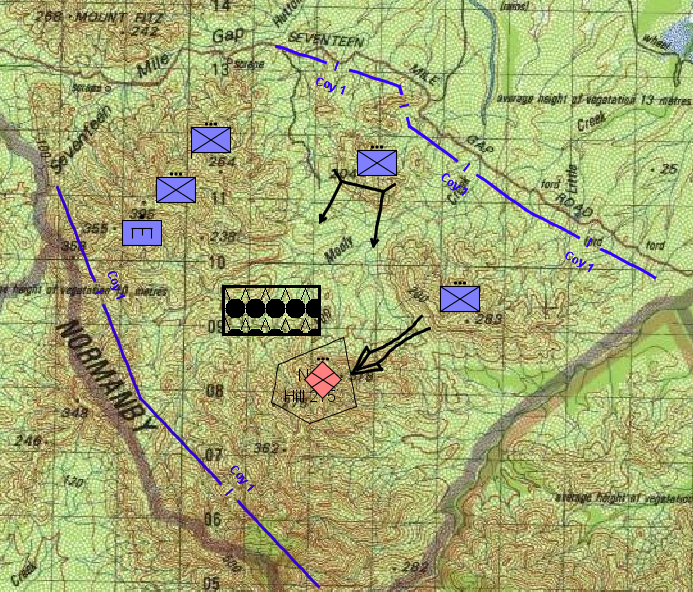 Unversioned
Current Data
Turn 1.1
Turn 1.2
UNCLASSIFIED
Data - View
Unversioned
Current Data
Turn 1.1
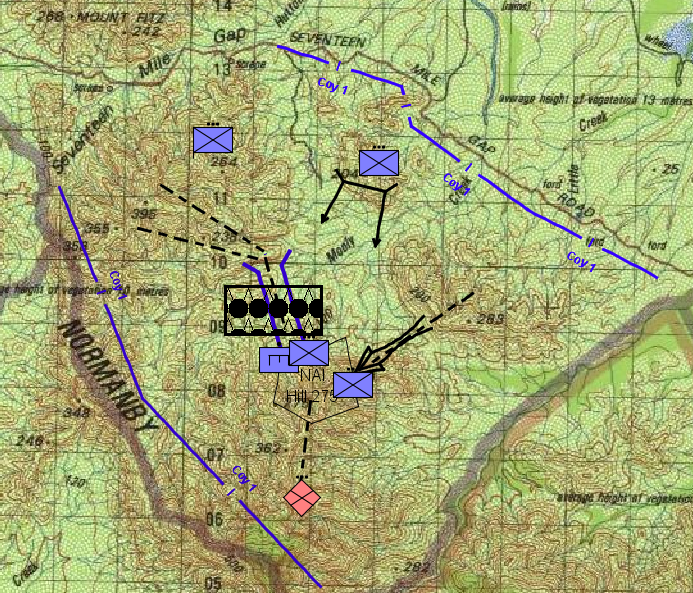 Turn 1.2
UNCLASSIFIED
Data - View
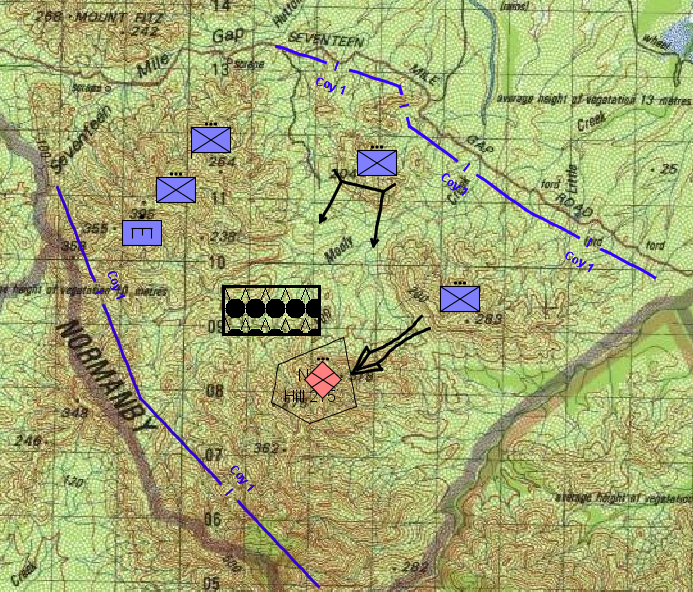 Unversioned
Current Data
Needs Improvement
Turn 1.1
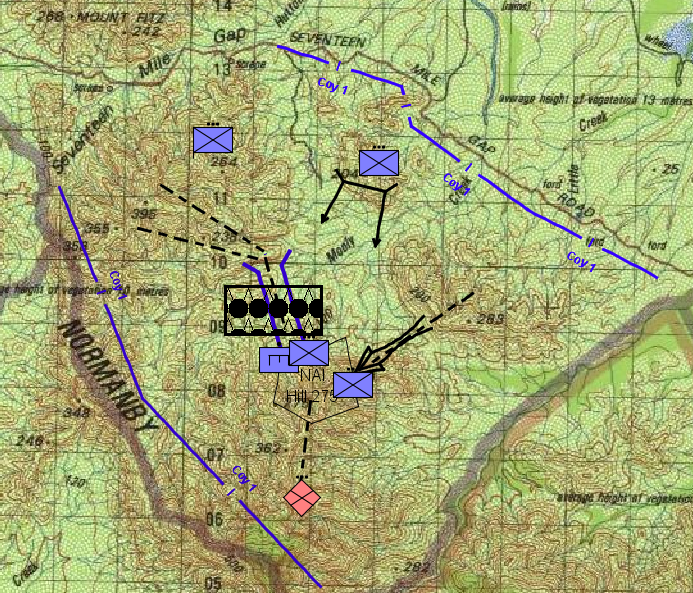 Turn 1.2
UNCLASSIFIED
Data Stacks
Plan
ORBAT
Wargame
UNCLASSIFIED
Data Stacks
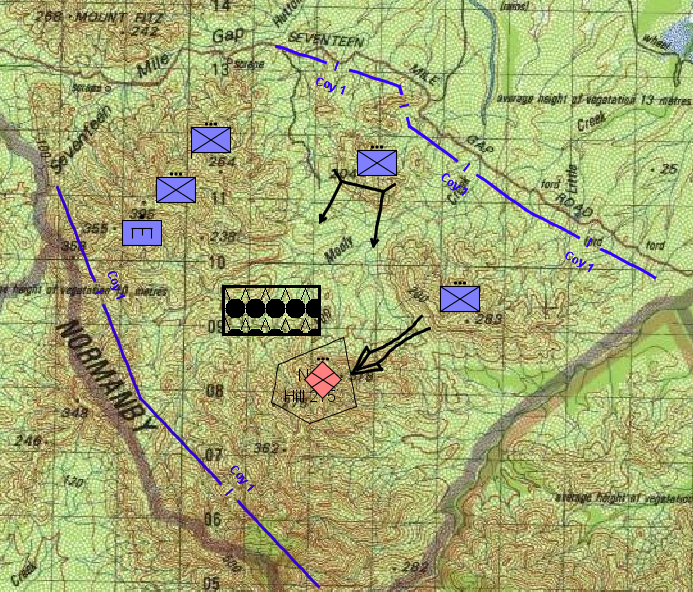 Plan
ORBAT
Wargame
UNCLASSIFIED
Data Stacks
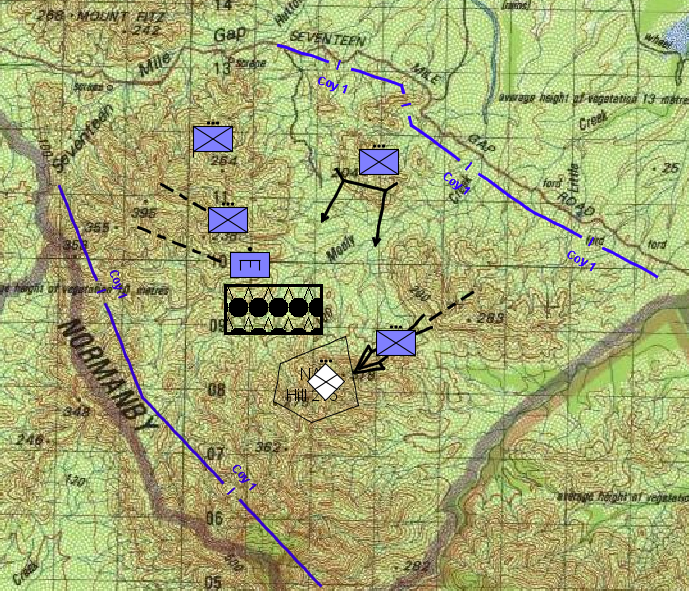 Plan
ORBAT
Wargame
UNCLASSIFIED
Data Stacks
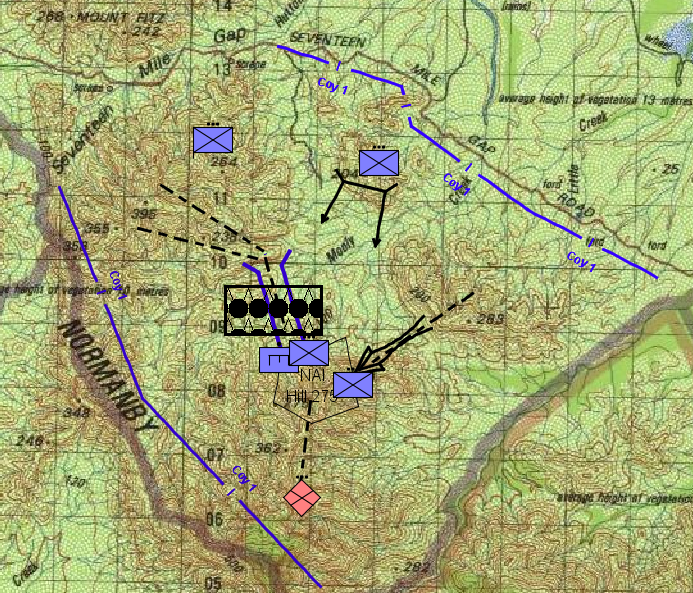 Plan
ORBAT
Wargame
UNCLASSIFIED
Data Stacks
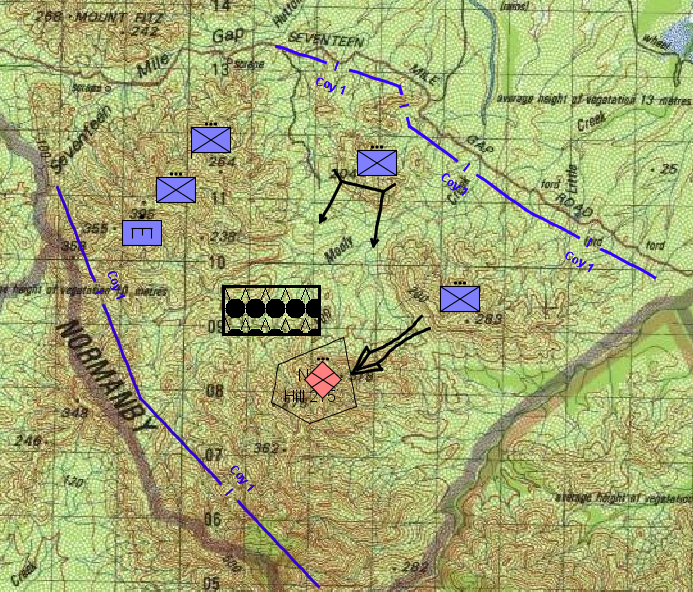 Plan
ORBAT
Wargame
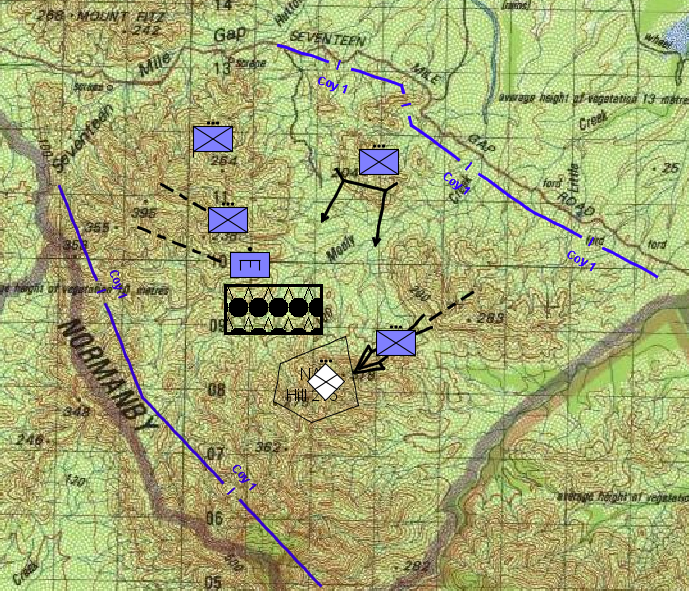 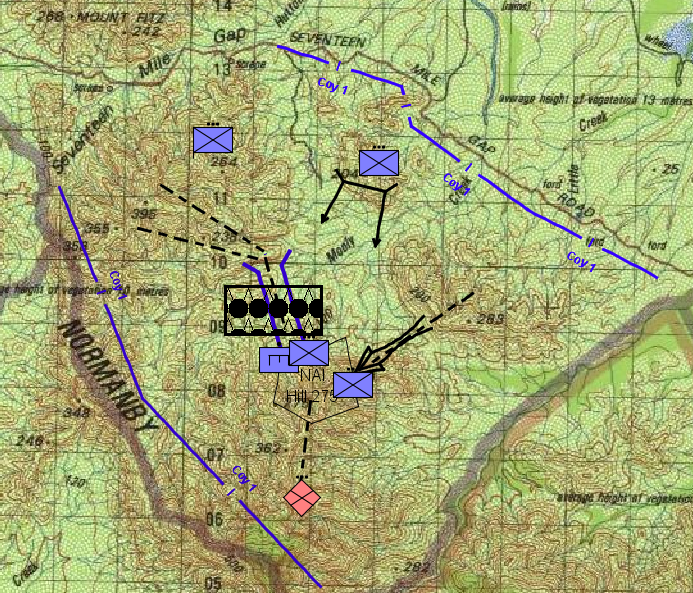 UNCLASSIFIED
Data Stacks
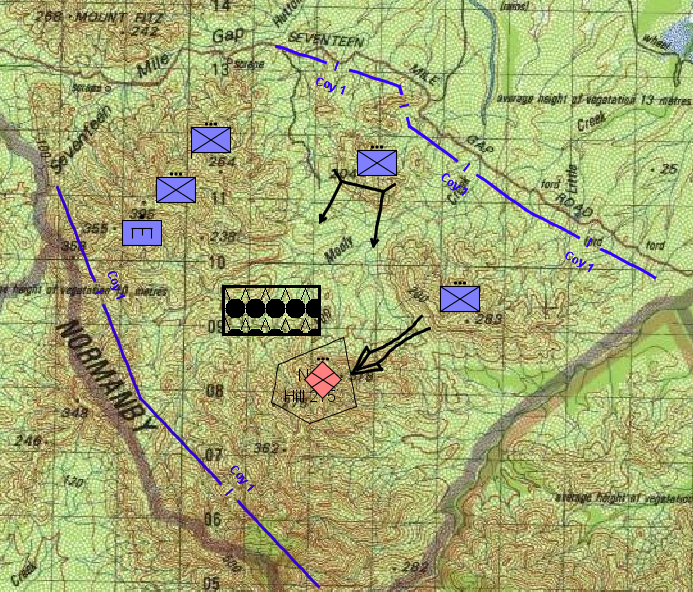 Wargame
t0
Event A
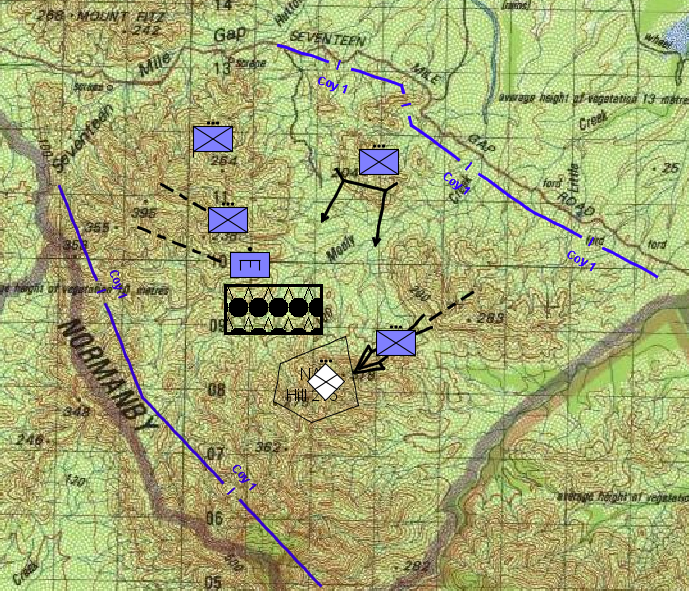 Event B
tn
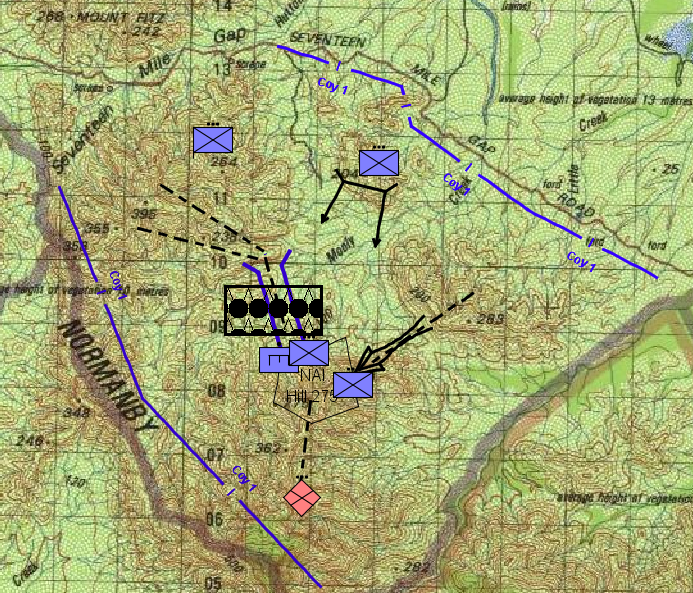 UNCLASSIFIED
Data Stacks
Plan
ORBAT
Wargame
Who?
What?
When?
UNCLASSIFIED
Data Stacks
Plan
ORBAT
Wargame
Wargame 2
Plan 2
UNCLASSIFIED
Data improvements
Recording all data changes
Attribution and reason for changes
Viewing multiple data states
Multiple wargames per scenario
Multiple plans joined to make a wargame
UNCLASSIFIED
Goal
Collaboration
UNCLASSIFIED
Planning
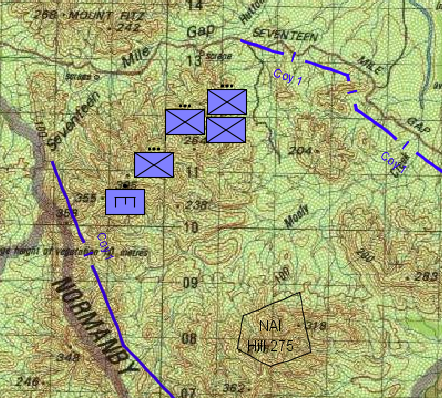 Plan B
Needs Improvement
Plan A
Plan C
[Speaker Notes: Need to merge into the one game, either one at a time or all working on own copy and then software support to merge them all together.]
UNCLASSIFIED
Planning
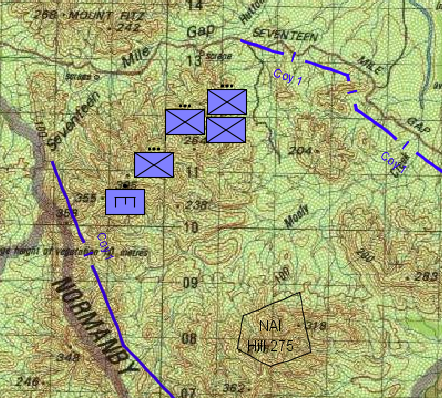 Plan B
Plan A
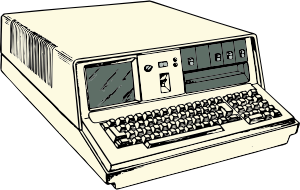 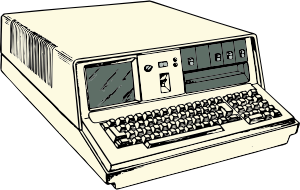 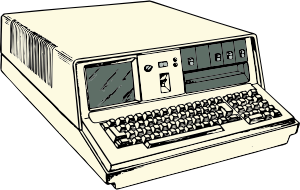 Plan C
[Speaker Notes: Need to merge into the one game, either one at a time or all working on own copy and then software support to merge them all together.]
UNCLASSIFIED
Wargaming
Operator
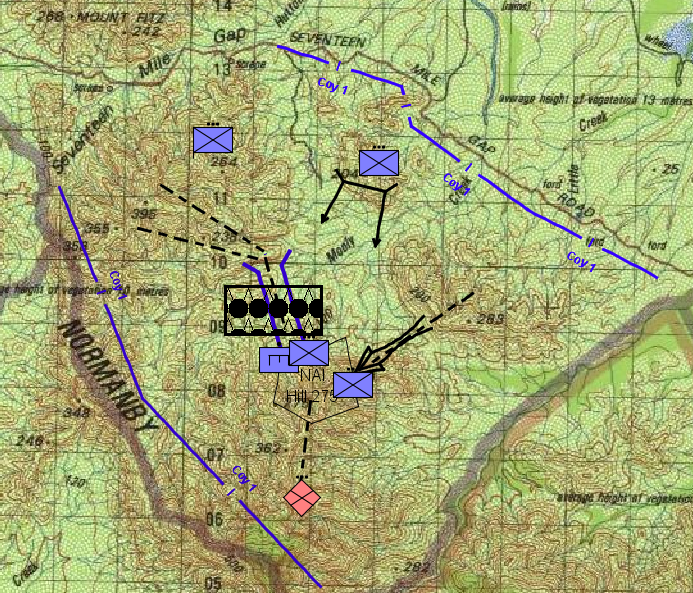 Subject
Matter
Expert
Adjudicator
Red
Commander
Facilitator
Blue
Commaner
Analyst
UNCLASSIFIED
Wargaming
Operator
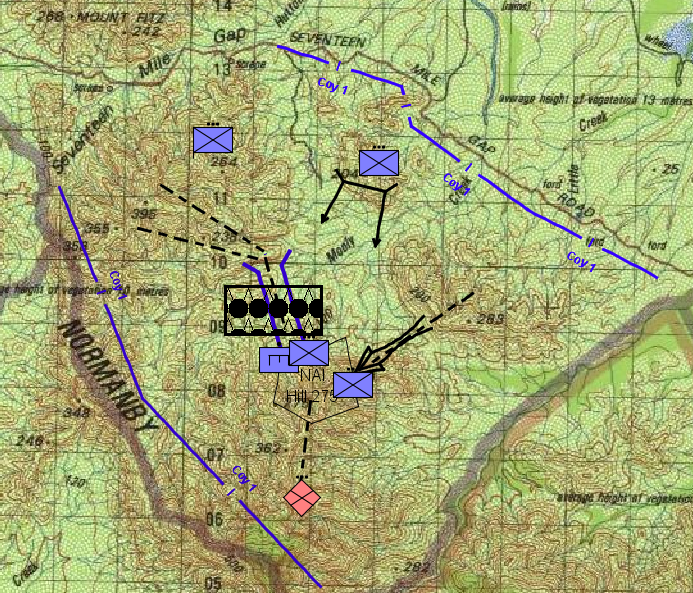 Subject
Matter
Expert
Needs Improvement
Adjudicator
Red
Commander
Facilitator
Blue
Commaner
Analyst
UNCLASSIFIED
Wargaming
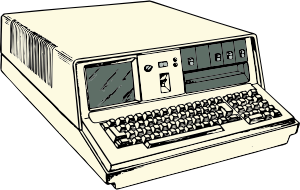 Operator
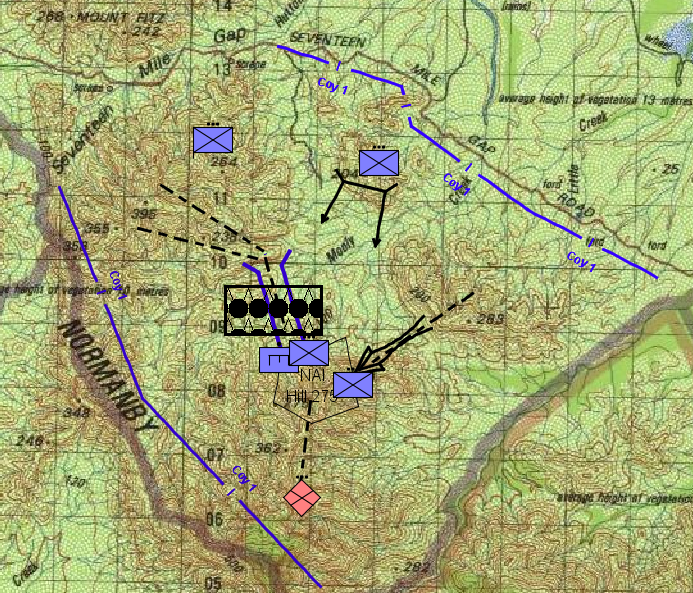 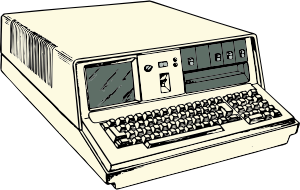 A
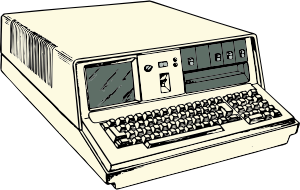 Analyst
[Speaker Notes: Improvement is extra players can now annotate context directly and can update each others annotation. More data direct from participants with domain knowledge and more capture points.]
UNCLASSIFIED
Collaboration Improvements
Direct interface to tool
Shared data environment
More captured data
Better analysis
UNCLASSIFIED
Goal
Simple data entry
[Speaker Notes: Things from this point on can be skipped over depending on how time is going]
UNCLASSIFIED
Changing Graphics
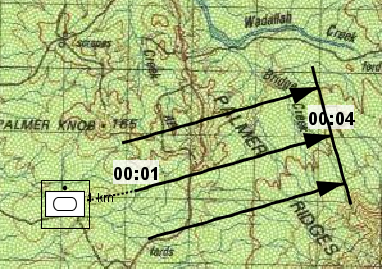 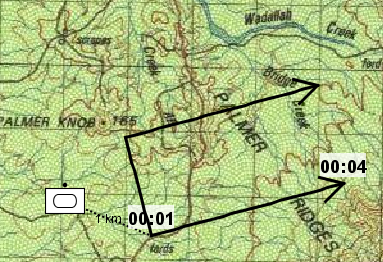 Decided to Bypass instead of Clear
Needs Improvement
Select Bypass graphic
Draw over old graphic (or manually enter location)
Delete old graphic
Reset unit to plan connection
UNCLASSIFIED
Changing Graphics
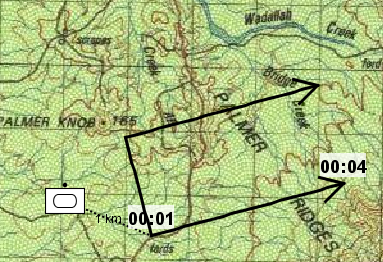 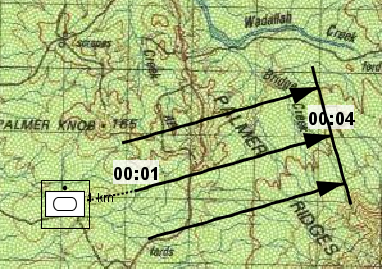 Rename
Task
Line
Delete
Bypass
Clear
UNCLASSIFIED
Icon zoom
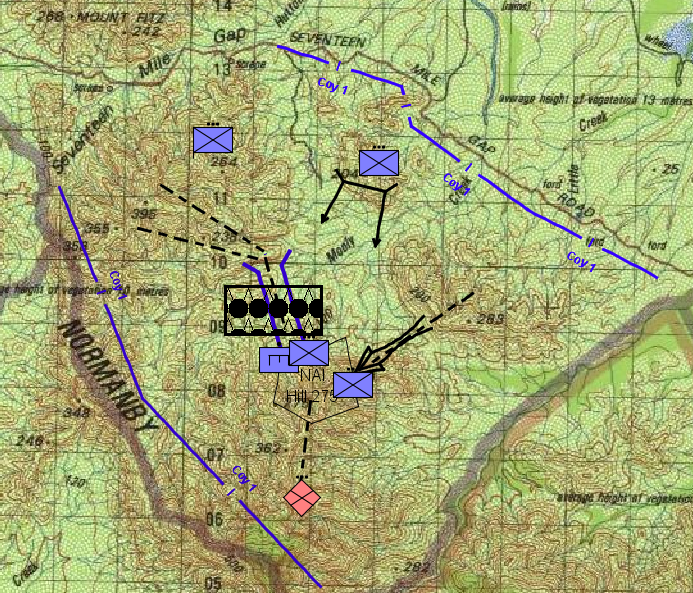 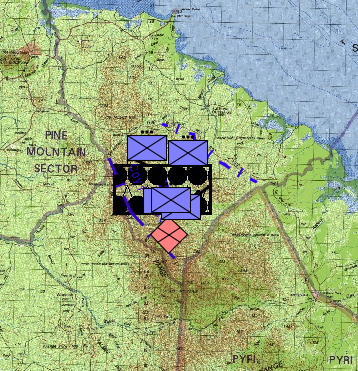 Needs Improvement
Zoom Out
UNCLASSIFIED
Icon Zoom
Cluttered
Decluttered
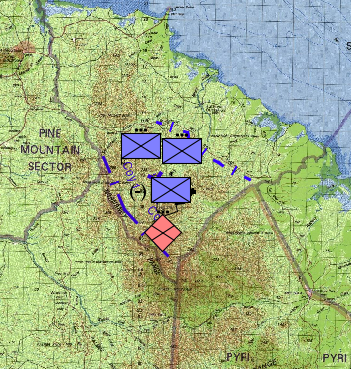 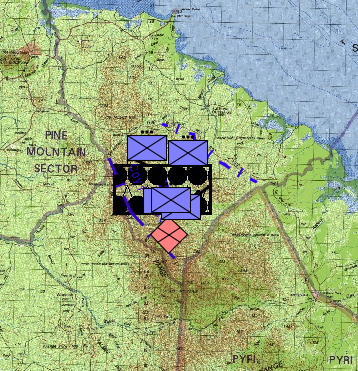 UNCLASSIFIED
Event Planning
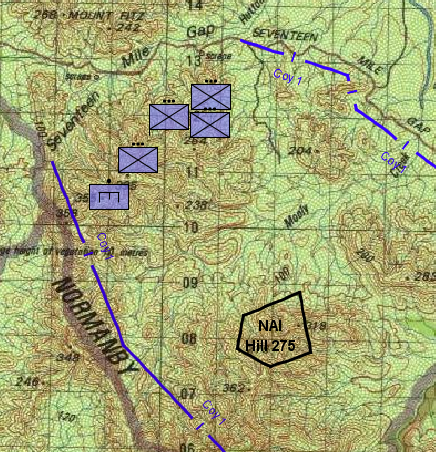 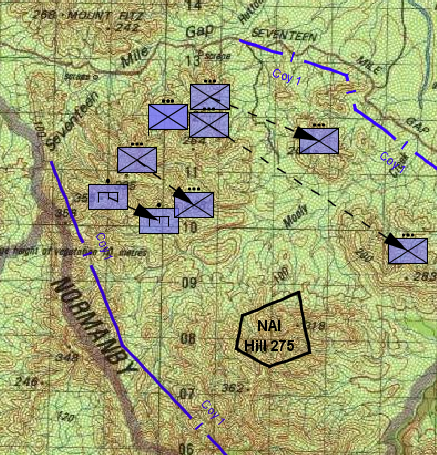 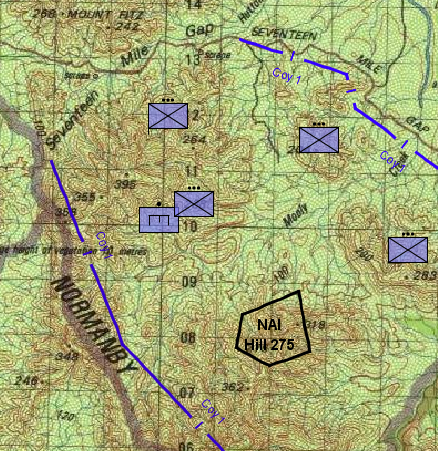 UNCLASSIFIED
Event Planning
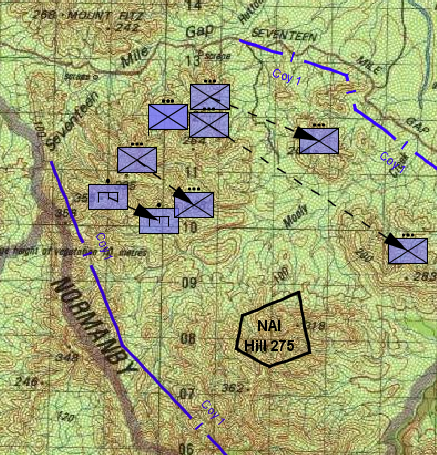 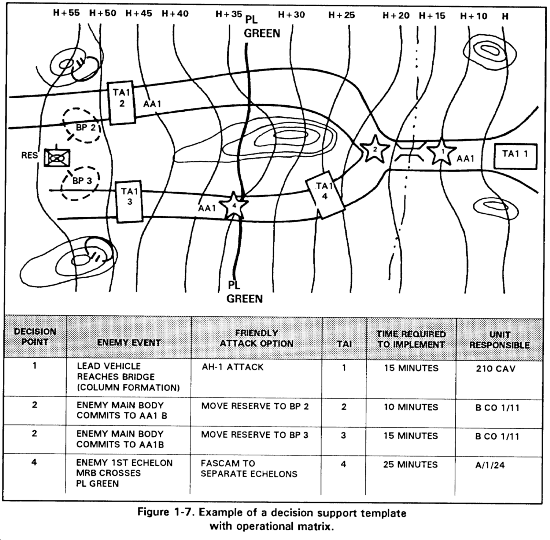 UNCLASSIFIED
Simple Data Entry
Easier graphic entry
Improved graphics display
Easier movement planning
Comparison graphics
Many other small modifications…
UNCLASSIFIED
Improved Seminar Wargaming Tool
Lessons learnt
Keep interface simple
Allow direct entry from participants
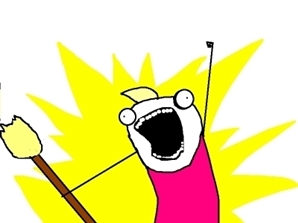 Capture ALL the data
[Speaker Notes: Original image “Clean ALL the things” - http://hyperboleandahalf.blogspot.com.au/2010/06/this-is-why-ill-never-be-adult.html]